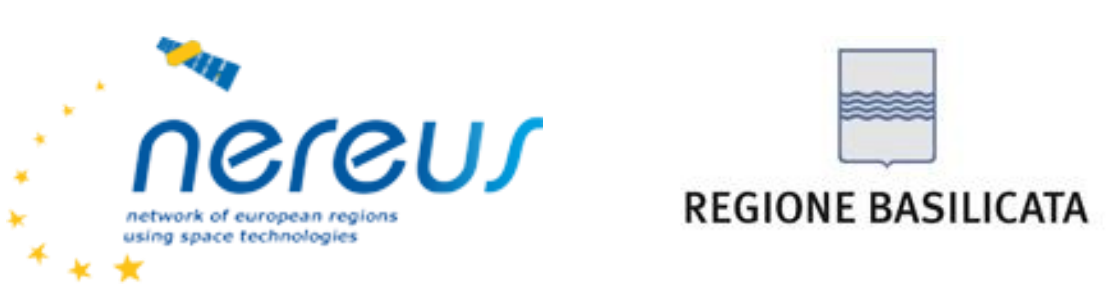 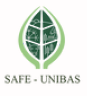 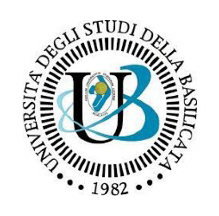 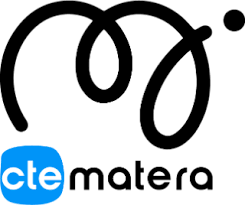 UNIVERSITÀ DEGLI STUDI 
DELLA BASILICATA
The Automatic Guide in Precision Agriculture: from Remote Sensing to Prescription Maps in the Bari-Matera 5G Project
Dr. Costanza Fiorentino and Prof. Paola D’Antonio
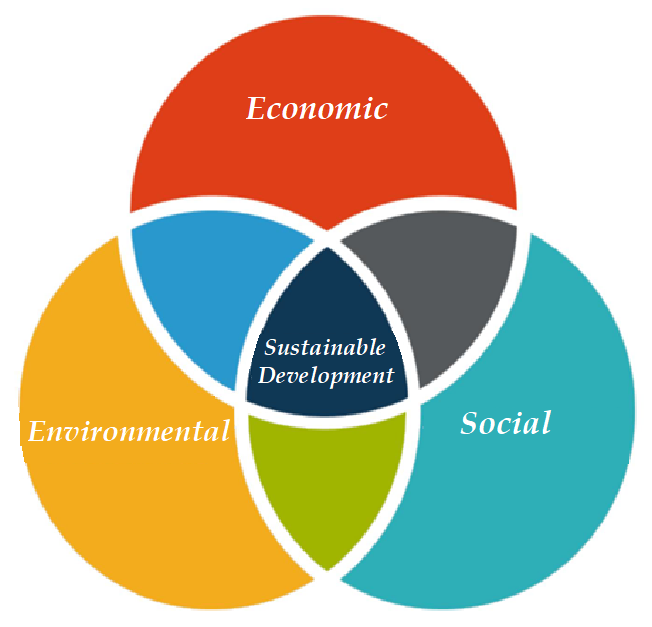 Sustainability is the balance between environmental health, social equity and economic vitality in order to create thriving, healthy, diverse and resilient communities for this generation and generations to come.
Why the digital transition is necessary in agriculture?
The term ''sustainable agriculture'' means an integrated system of plant and animal production practices having a site-specific application that will over the long-term:

Satisfy human food and fiber needs
Enhance environmental quality and the natural resource base upon which the agriculture economy depends
Make the most efficient use of nonrenewable resources and on-farm resources and integrate, where appropriate, natural biological cycles and controls.
Sustain the economic viability of farm operations
Enhance the quality of life for farmers and society as a whole.
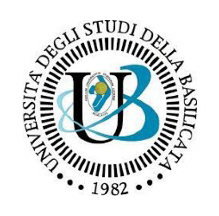 UNIVERSITÀ DEGLI STUDI 
DELLA BASILICATA
Precision Agriculture and Digital Agriculture
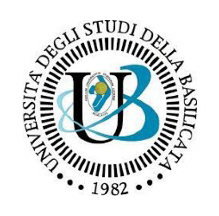 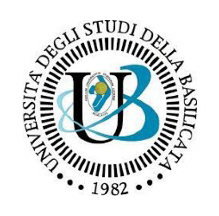 UNIVERSITÀ DEGLI STUDI 
DELLA BASILICATA
Precision Agriculture and Digital Agriculture
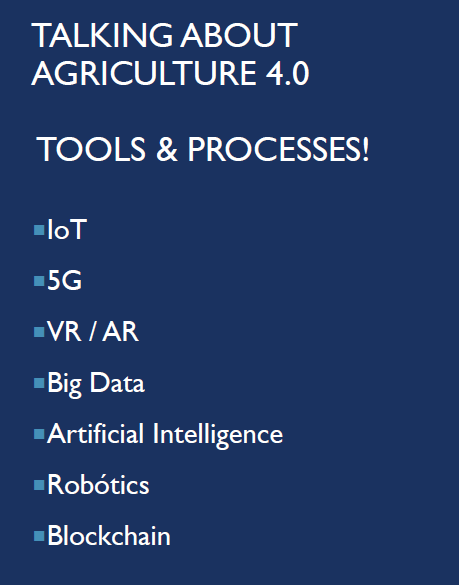 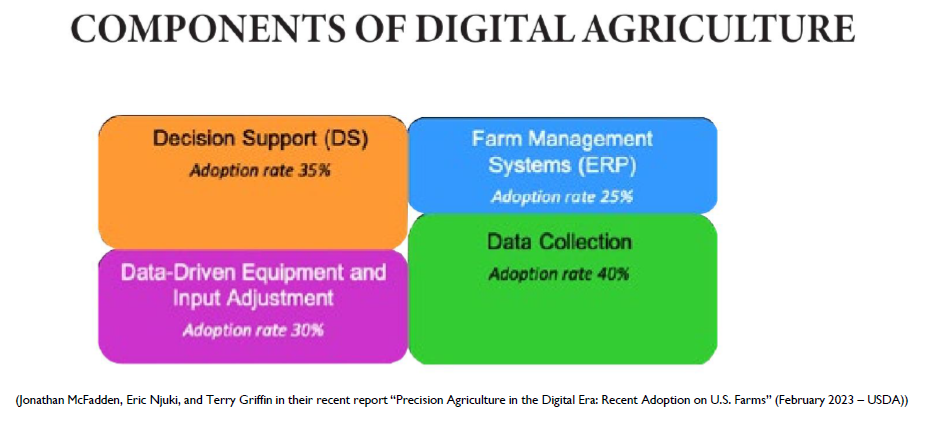 in Italy we are still far from these results. the most widespread application is the automatic guide, direct seeding.
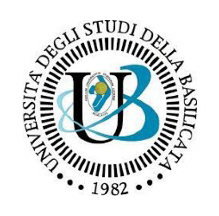 UNIVERSITÀ DEGLI STUDI 
DELLA BASILICATA
Precision Agriculture
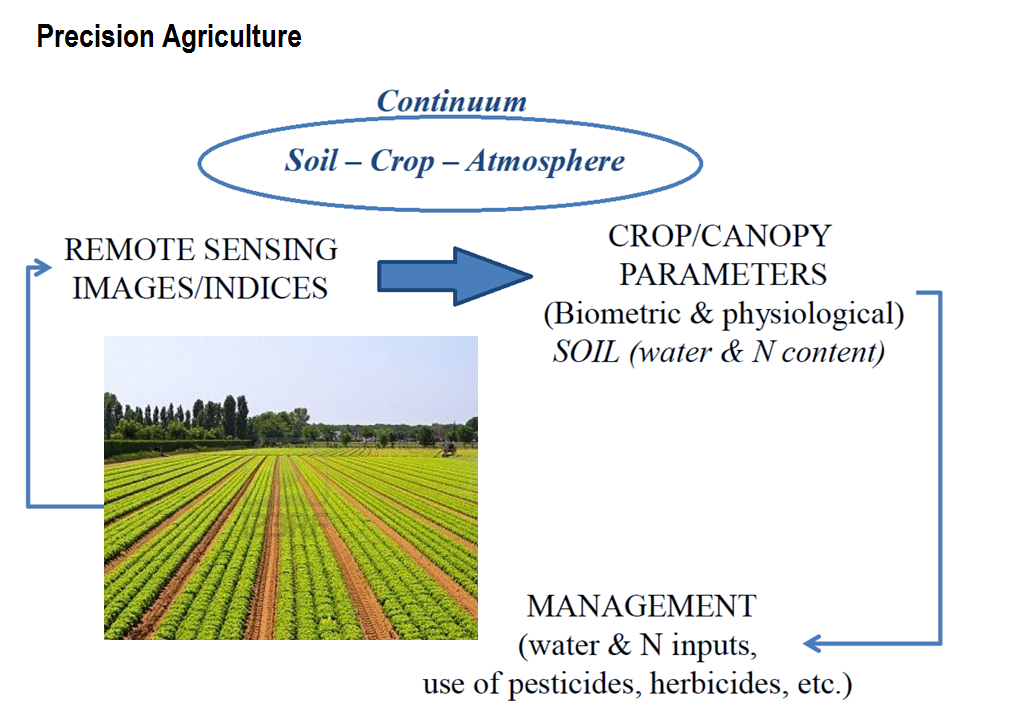 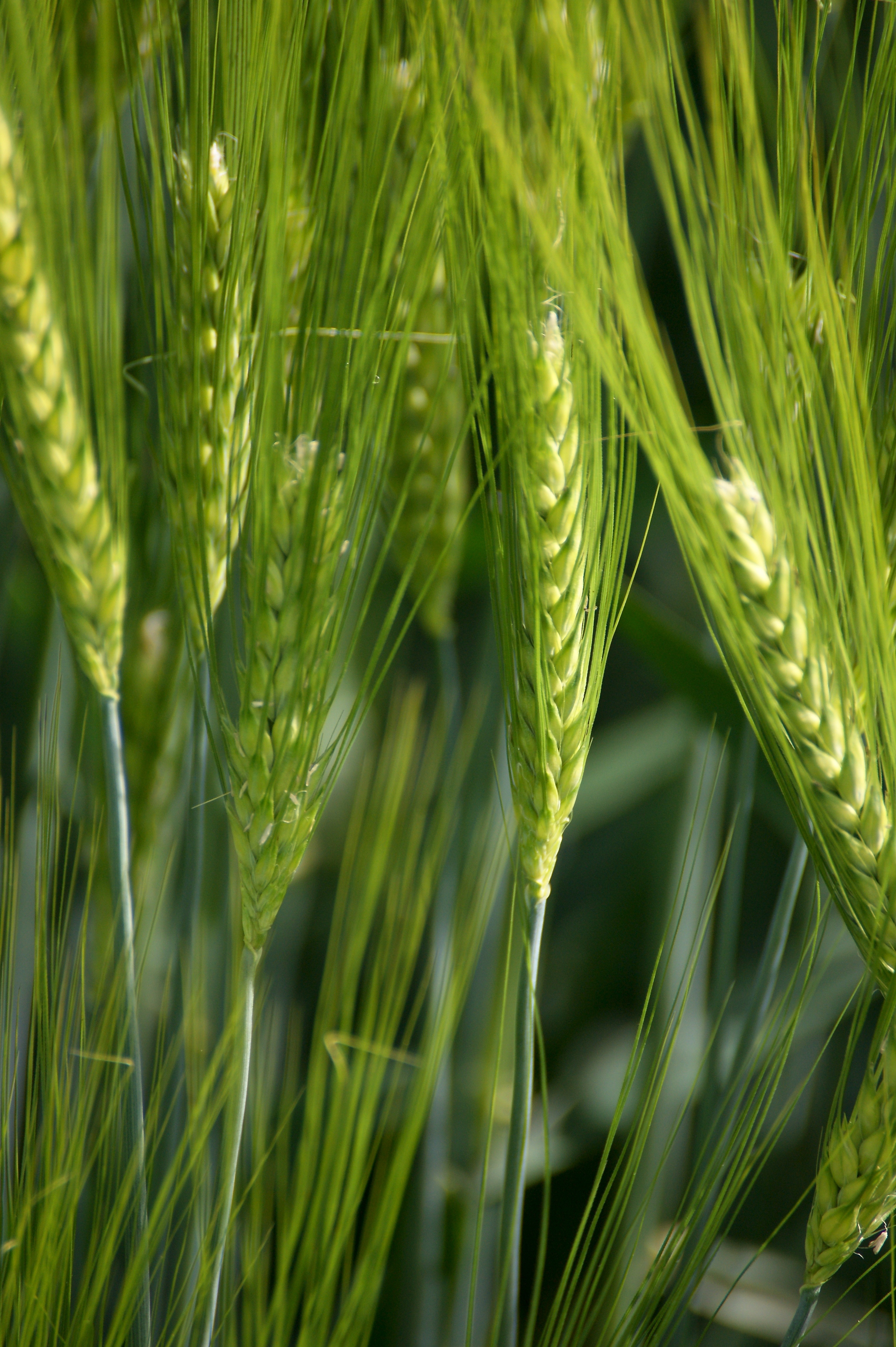 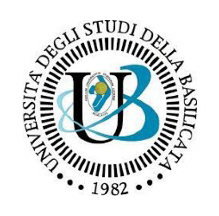 UNIVERSITÀ DEGLI STUDI 
DELLA BASILICATA
Precision Agriculture
Remote sensing 
   (satellites, aircrafts, helicopters, UAV)

Proximal sensing 
   (towers, vehicles, masts, ground-based handheld, etc.)
Remote sensing images can be used to support
 the large scale estimation of 
Land use and planting/sowing period 
Nutrient deficiencies 
Plant diseases 
Water deficiency (stress) or surplus 
Pests attack (weed infestations, insect damage) 
Herbicide damage 
Crop development – phenological phases 
Evapotranspiration/irrigation, biomass growth and yield
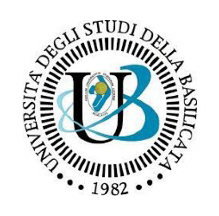 The data management system
UNIVERSITÀ DEGLI STUDI 
DELLA BASILICATA
Bari –Matera 5G Project
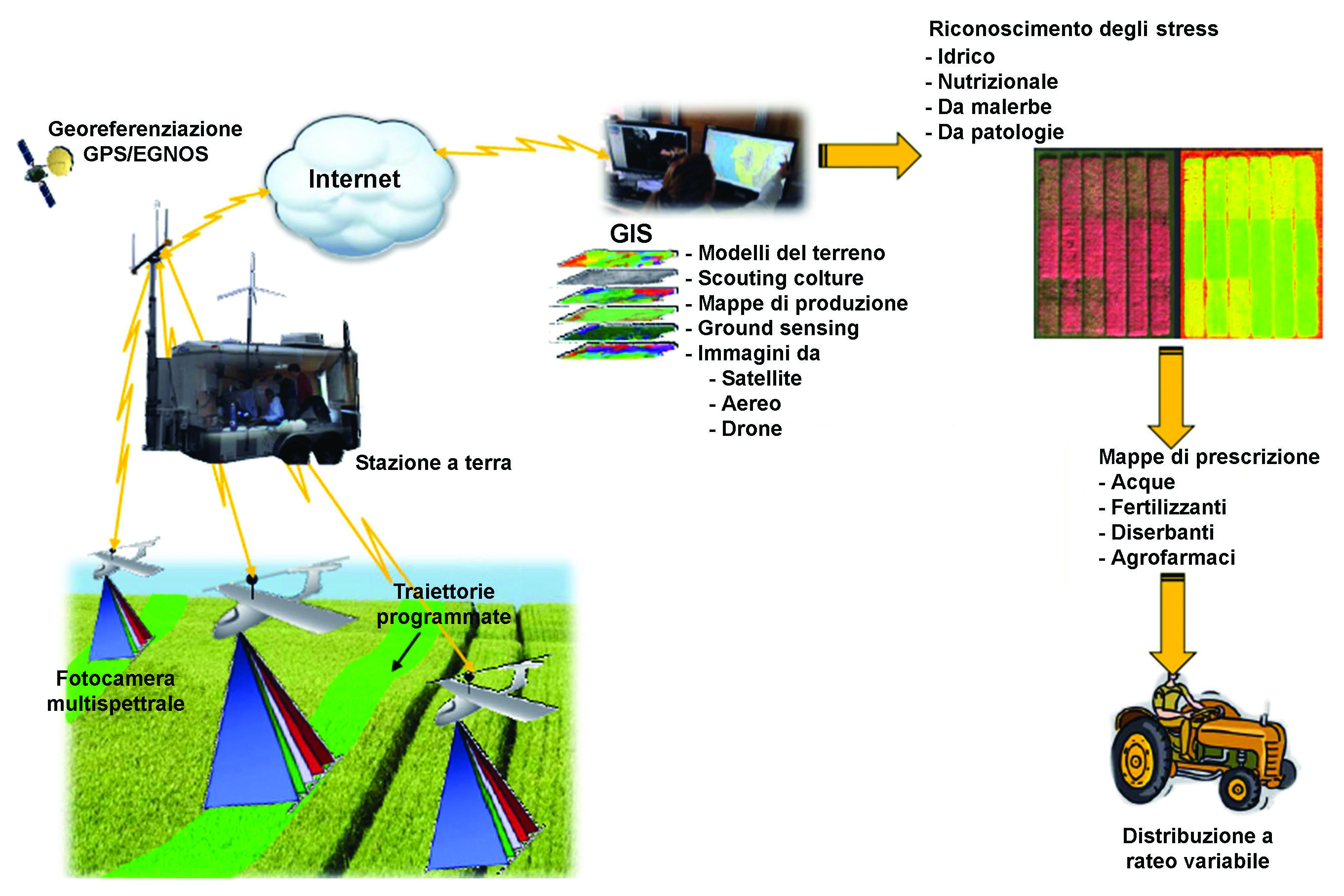 Georeferenced maps acquired with multispectral cameras
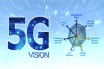 Prescription maps
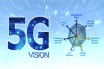 Tractors and automatic driving
The developed  system for data acquisition, processing and application of a prescription map in near real time in the field
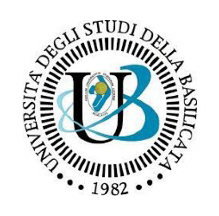 UNIVERSITÀ DEGLI STUDI 
DELLA BASILICATA
1. Case Study: Masseria del Parco – Matera (Italy)
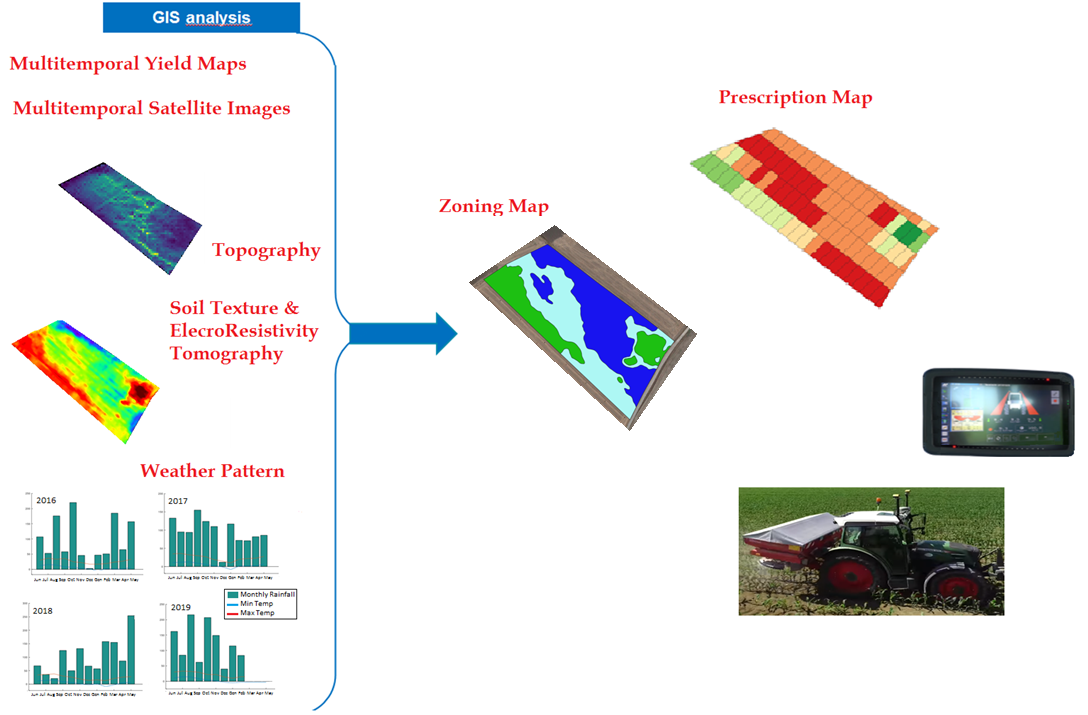 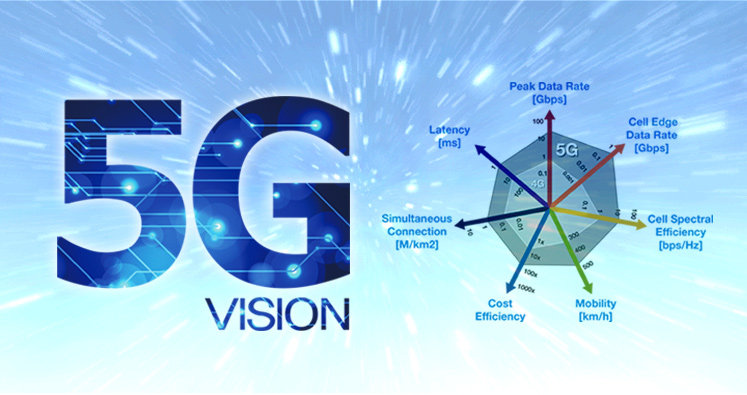 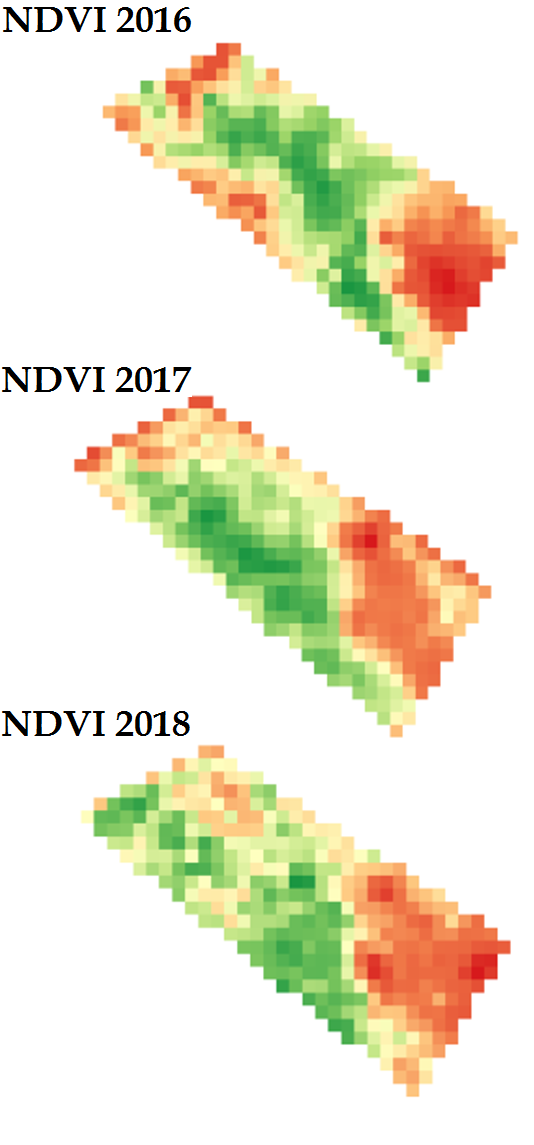 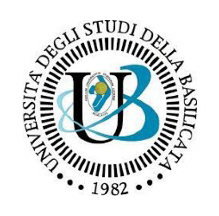 UNIVERSITÀ DEGLI STUDI 
DELLA BASILICATA
UNIVERSITÀ DEGLI STUDI 
DELLA BASILICATA
2. Case Study
1. Case Study
Cereal Crops
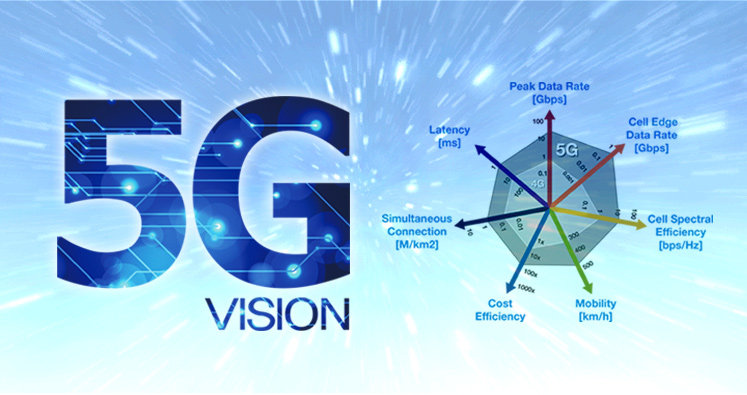 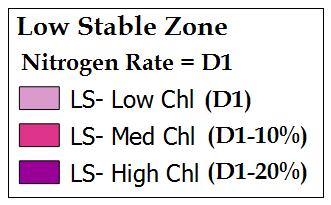 Variable rate fertilization map
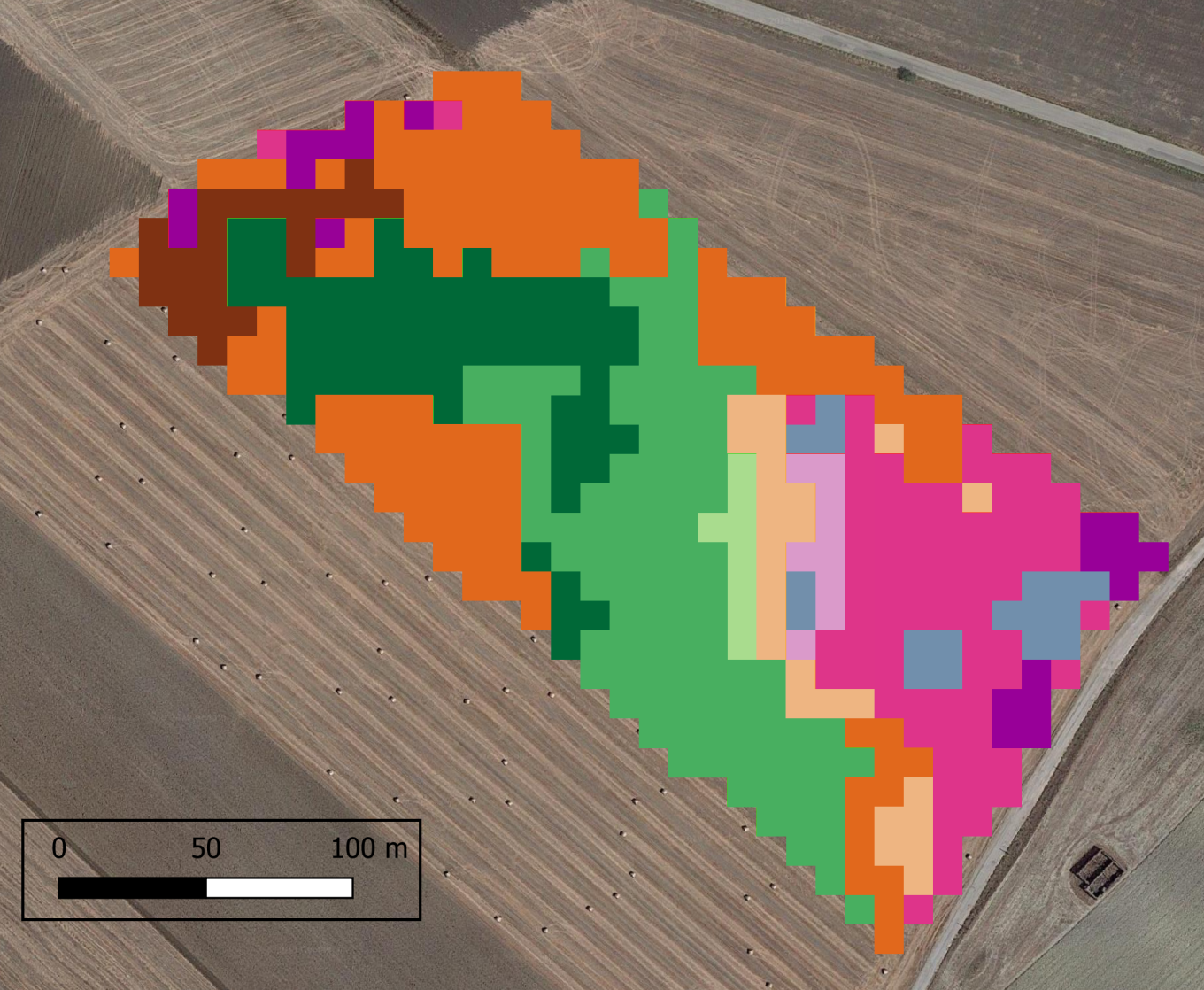 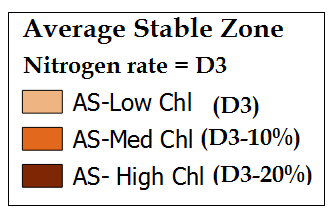 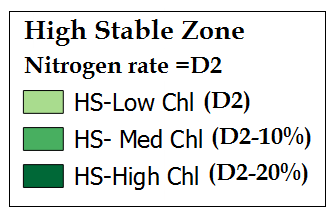 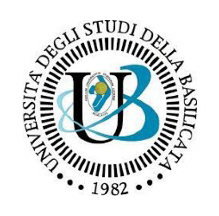 UNIVERSITÀ DEGLI STUDI 
DELLA BASILICATA
UNIVERSITÀ DEGLI STUDI 
DELLA BASILICATA
2. Case Study: Masseria Lopinto – Melfi (Italy)
Cereal Crops
TWI Index
Prescription Map
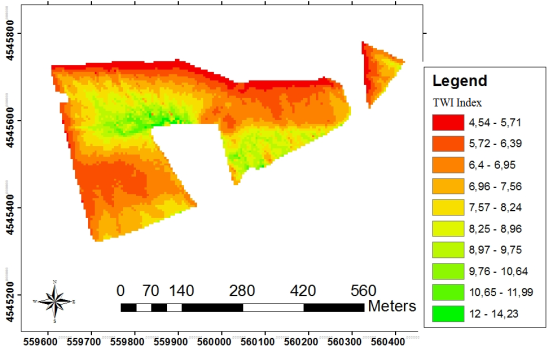 Zoning Map
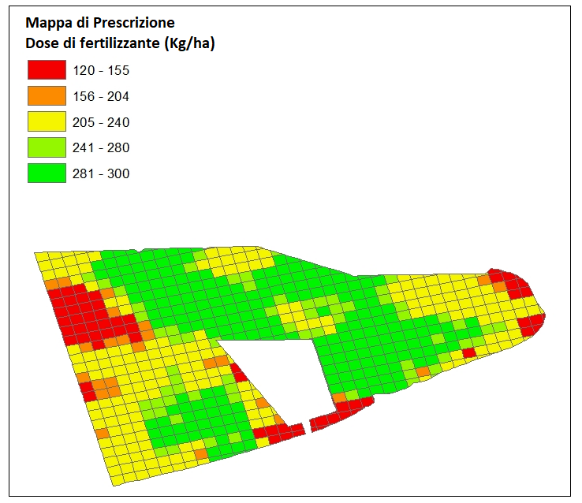 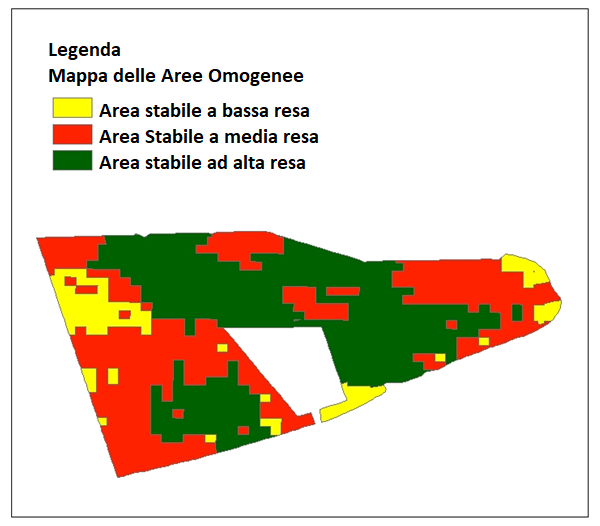 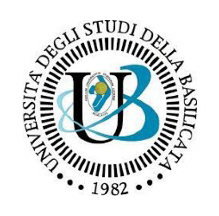 UNIVERSITÀ DEGLI STUDI 
DELLA BASILICATA
UNIVERSITÀ DEGLI STUDI 
DELLA BASILICATA
2. Case Study
5 March - Fertilization
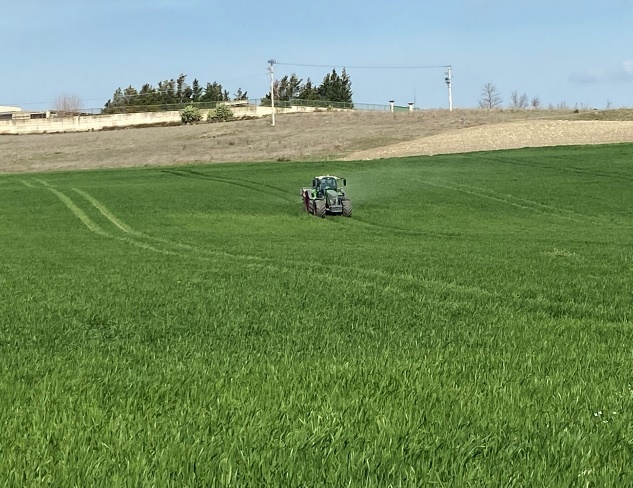 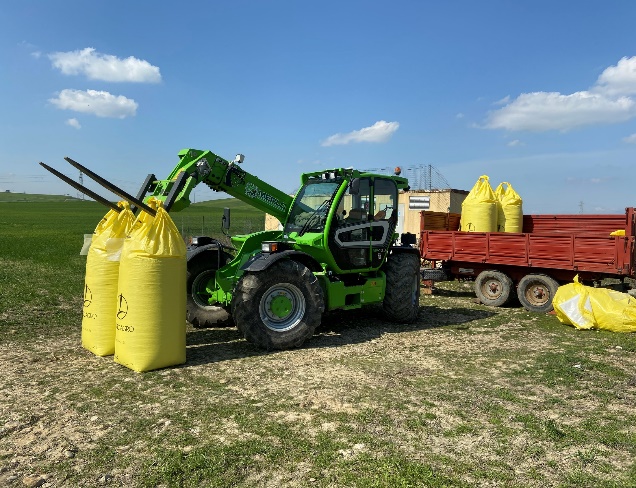 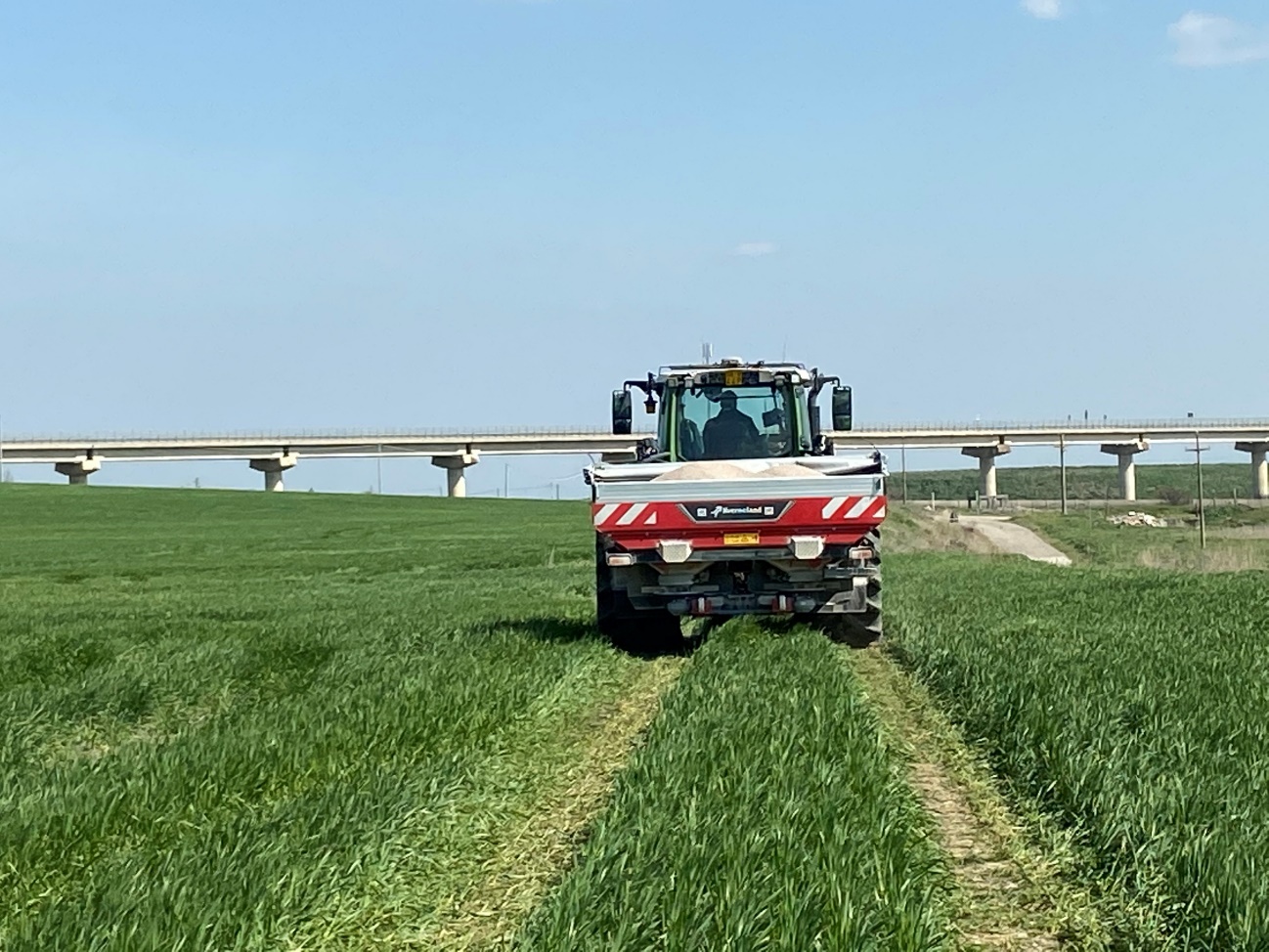 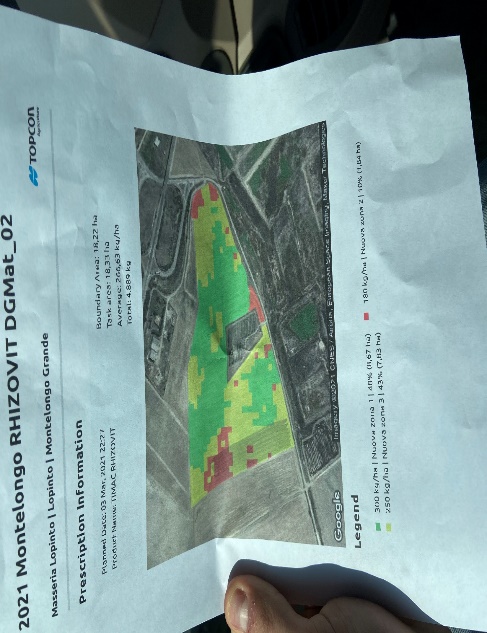 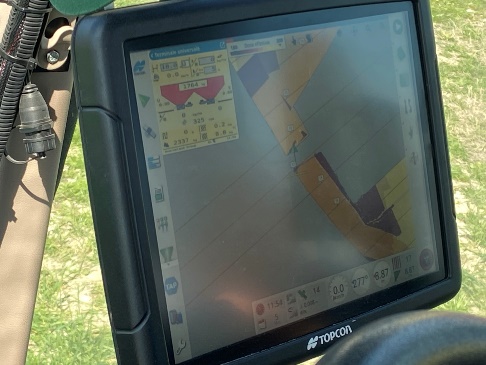 17 │
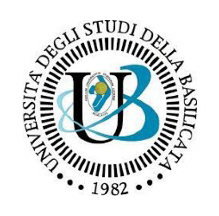 UNIVERSITÀ DEGLI STUDI 
DELLA BASILICATA
UNIVERSITÀ DEGLI STUDI 
DELLA BASILICATA
2. Case Study
Prescription Map
Final Report
300 kg/ha
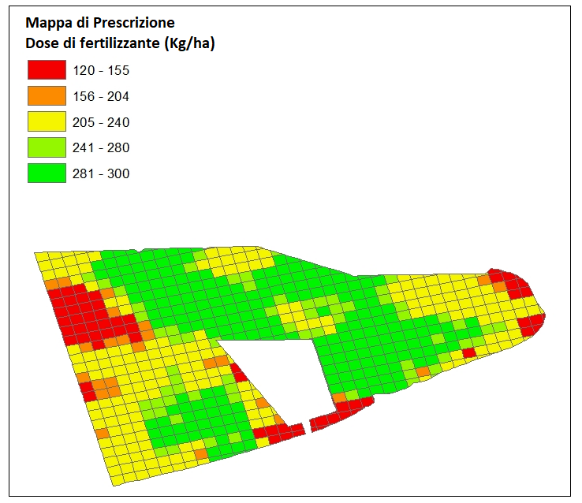 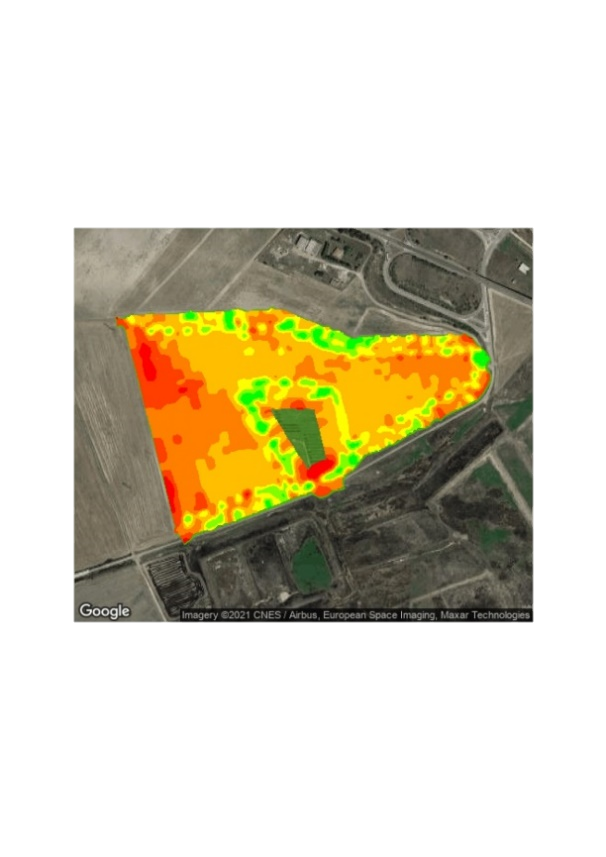 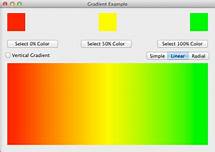 250 kg/ha
180 kg/ha
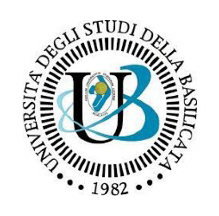 UNIVERSITÀ DEGLI STUDI 
DELLA BASILICATA
UNIVERSITÀ DEGLI STUDI 
DELLA BASILICATA
UNIVERSITÀ DEGLI STUDI 
DELLA BASILICATA
2. Case Study
22 June - Harvest
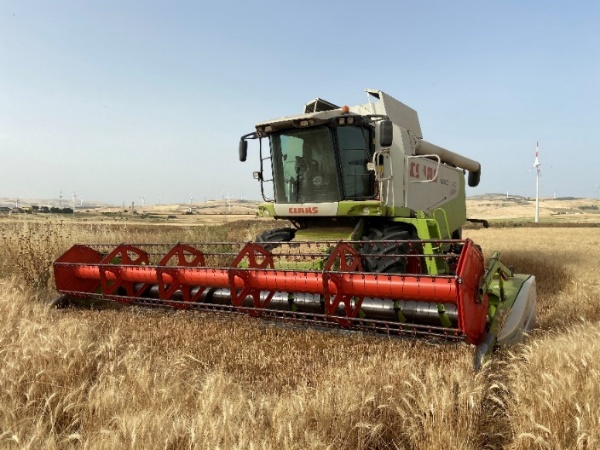 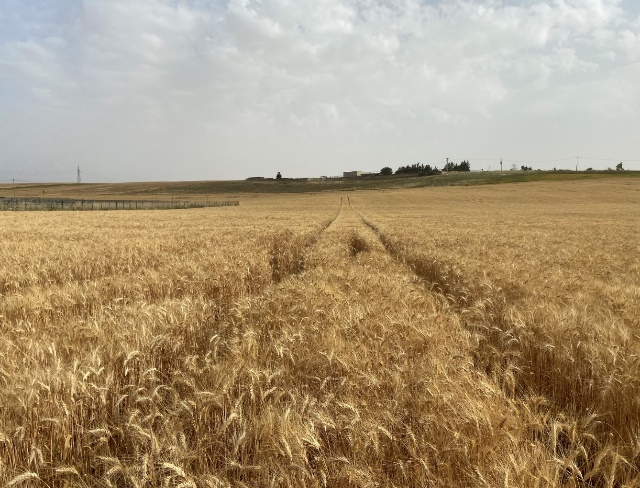 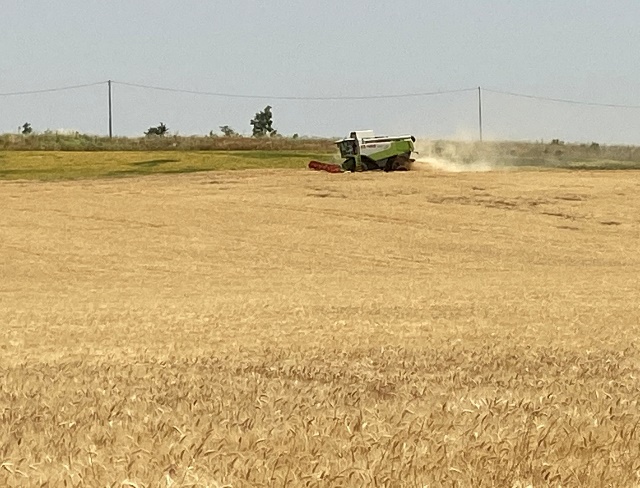 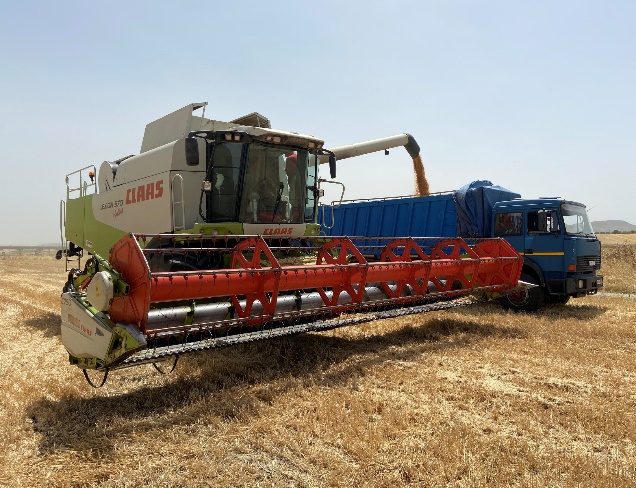 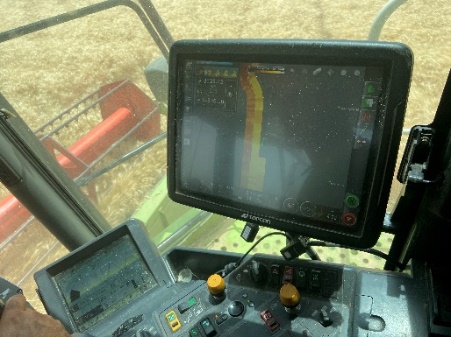 19 │
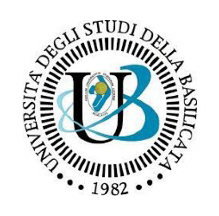 UNIVERSITÀ DEGLI STUDI 
DELLA BASILICATA
2. Case Study
Yield map
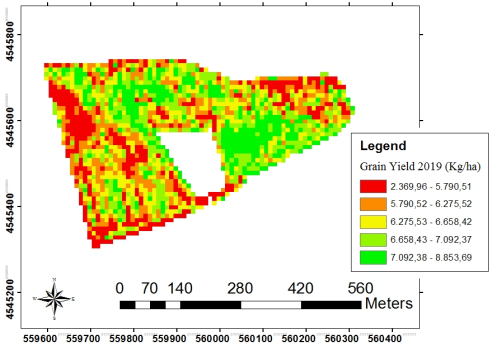 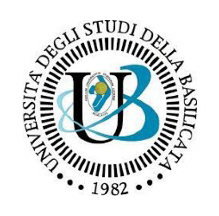 UNIVERSITÀ DEGLI STUDI 
DELLA BASILICATA
UNIVERSITÀ DEGLI STUDI 
DELLA BASILICATA
2. Case Study
Environmental and Economic Advantages
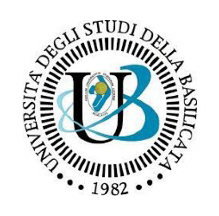 UNIVERSITÀ DEGLI STUDI 
DELLA BASILICATA
UNIVERSITÀ DEGLI STUDI 
DELLA BASILICATA
Conclusions
Digital agriculture is based on continuous communication between  different componentsThe vehicle is traced in real time to know position and operating data
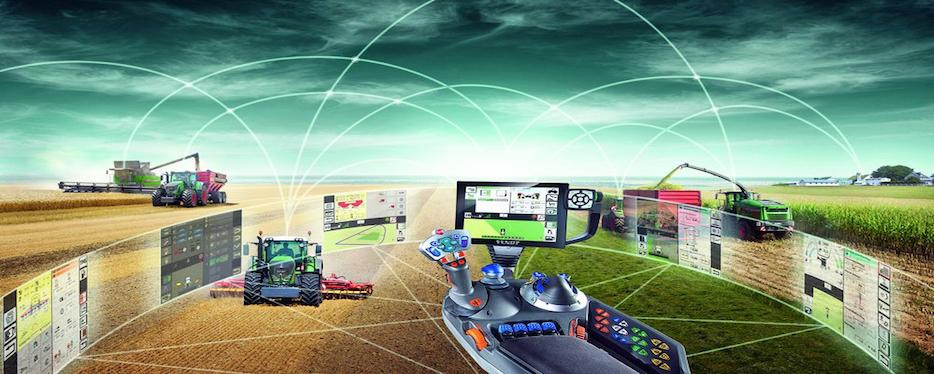 Satellite images support sustainable agriculture, but in particular for the cereal crops where farmers' profit margins are very low, it becomes important to be able to take advantage of free data and low cost systems if we want to encourage the sustainable management of farm
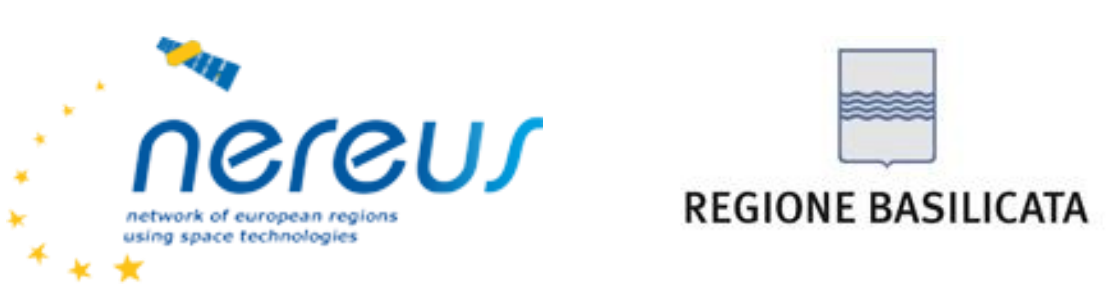 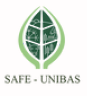 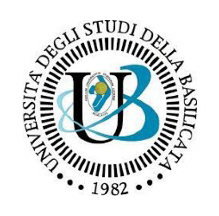 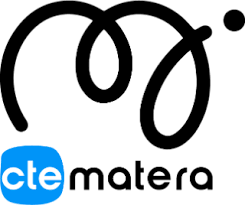 UNIVERSITÀ DEGLI STUDI 
DELLA BASILICATA
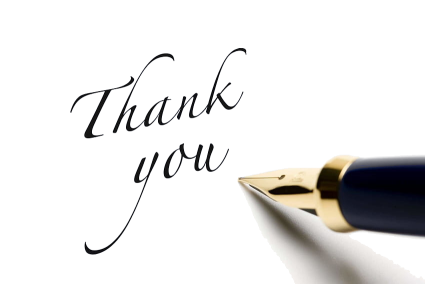